EH&S and Lab Operations: Finding the Right Balance for Biomedical Research
Eduardo Salas
Lab & Facility Planner, Savills
esalas@savills.us
5 December 2022
[Speaker Notes: Good afternoon, thank you for joining. Let me start by saying that I am really happy for todays opportunity to speak with you. While I may not be a safety professional I do consider myself a strong ally to the field.
 
In my experience health and safety professionals are at times inaccurately associated as the “cop” of the land and a person to avoid. I’ve been fortunate through relationship building to get a glimpse of the behind-the-scenes planning, processes, and real world pressures faced by the industry and I empathize. For what it’s worth I strive to soften that perception.]
Professional growth
2022

Savills
Lab & Facility Planner
2014

Gilead Sciences
Scientist🡪Lab Operations
2007

UCSF
Scientist/Lab Manager
2019

Alector
Lab Operations
[Speaker Notes: UCSF = first interactions with biz partners outside of immed. Lab and I remember our dept EH&S officer as (+)
insights & practical solutions
Gilead
As scientist interfaced & coordinate lab inspections & follow up with actionable responses. Became SME of biosafety program and able to speak to that program w/colleagues
As Lab Ops partnered closely with EH&S in Biosafety Committee and collab on design, build & ops of Research bldg. 2019
Experience=inside look at EHS ops
Alector 
Tailor lessons learned in Pharma for smaller, agile group; not slow down
Lab Ops leader and direct conduit to EH&S consultants
led efforts to strengthen xfct’l relationships, develop safety programs, and enhancing  lab safety, setting us up to work through pandemic
Savills 
Bay Area LF Planner
Translate science into sqft🡪focus brokerage team]
Overview
How Lab Ops supports the business
Role and support provided
Health and safety challenges
Case studies:
Establishment of programs
Improving laboratory safety
Working through the pandemic
‹#›
Multiple Responsibilities of the Lab Manager
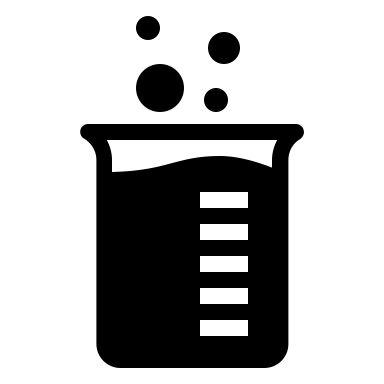 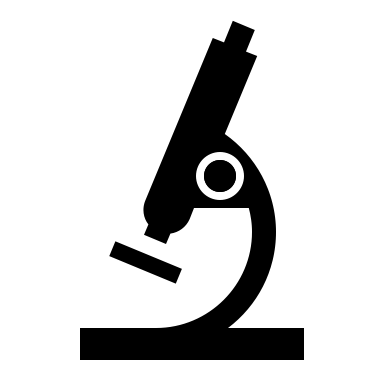 Researchers
Responsibilities
Experiment
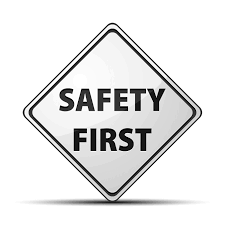 Lab safety
Equipment
Maintenance
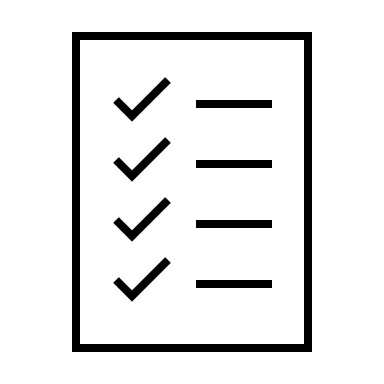 Lab Manager
General Lab
Maintenance
‹#›
[Speaker Notes: Describe time as lab manager
Publication, efficient lab, 
Smaller scope , own lab
Created the basic framework to support R&D]
Problem or
Opportunity
Lab Operations workflow
Resolve
Strategy
Facilitate and enhance communication between Research and non-Research staff to resolve issues efficiently in the lab.
Delegate & Execute
Communication
‹#›
[Speaker Notes: Describe Lab Ops workflow
Utilize in daytoday/future planning
Key points: Comms & Delegate = relationships & understanding who gets stuff done
Share CO2 process piping anecdote]
Problem or
Opportunity
Lab Operations workflow
Resolve
Strategy
Facilitate and enhance communication between Research and non-Research staff to resolve issues efficiently in the lab.
Delegate & Execute
Communication
‹#›
Responsibilities & Interactions
Research Departments
Non-Research Groups
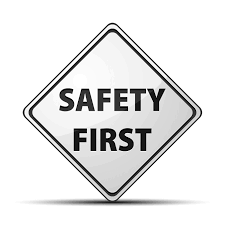 EH&S
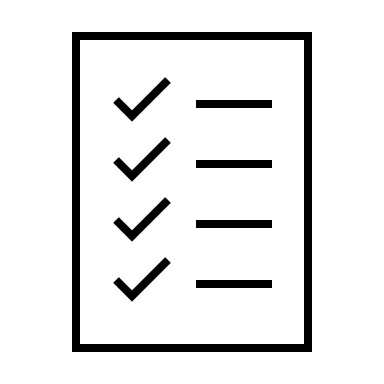 Lab & Equipment Maintenance
Vendor relations
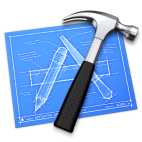 Lab Ops
Department Leads
Space Planning
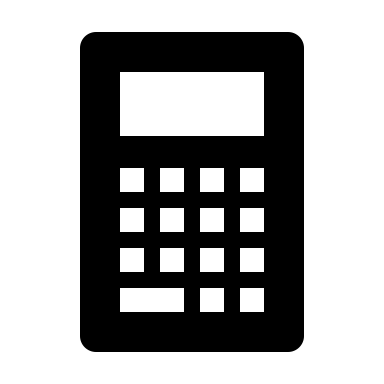 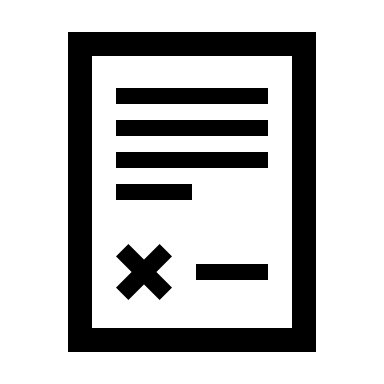 Finance & Contracts
‹#›
[Speaker Notes: Describe scalability
Scalable to serve more customers
Knowledge of key players
Two way dialogue; not demanding but mgmt. expectations by providing insightful rationale]
Responsibilities & Interactions
Research Departments
Non-Research Groups
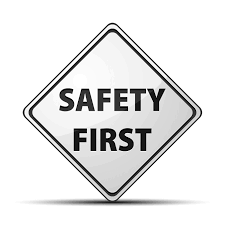 EH&S
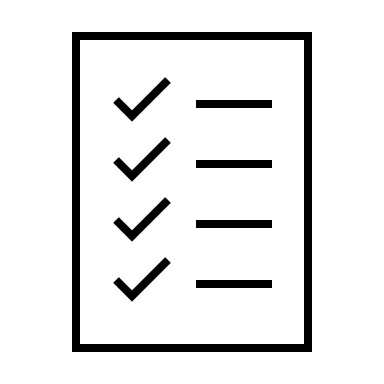 Lab & Equipment Maintenance
Vendor relations
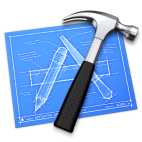 Lab Ops
Department Leads
Space Planning
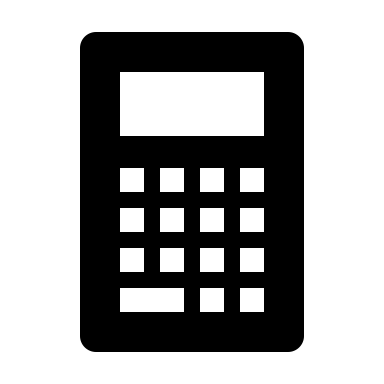 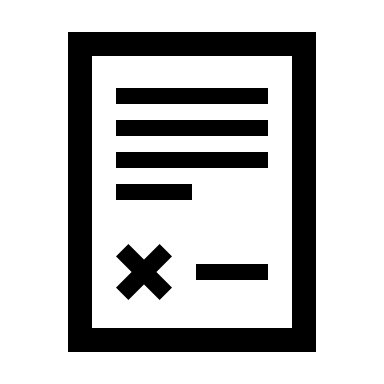 Finance & Contracts
‹#›
Responsibilities & Interactions
Research Departments
Non-Research Groups
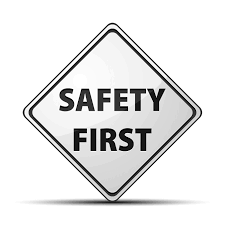 EH&S
Lab Ops
Department Leads
Health and Safety Challenges
Objective view of lab
Recognize diversity of experiences
Staff engagement
Strengthened relationship with EH&S
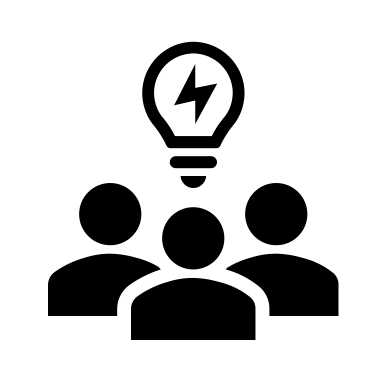 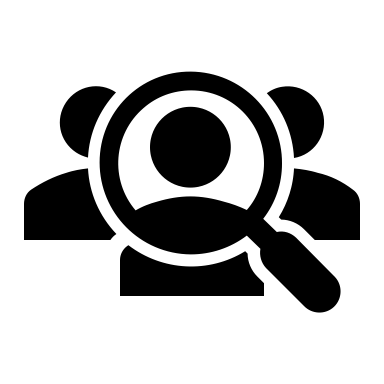 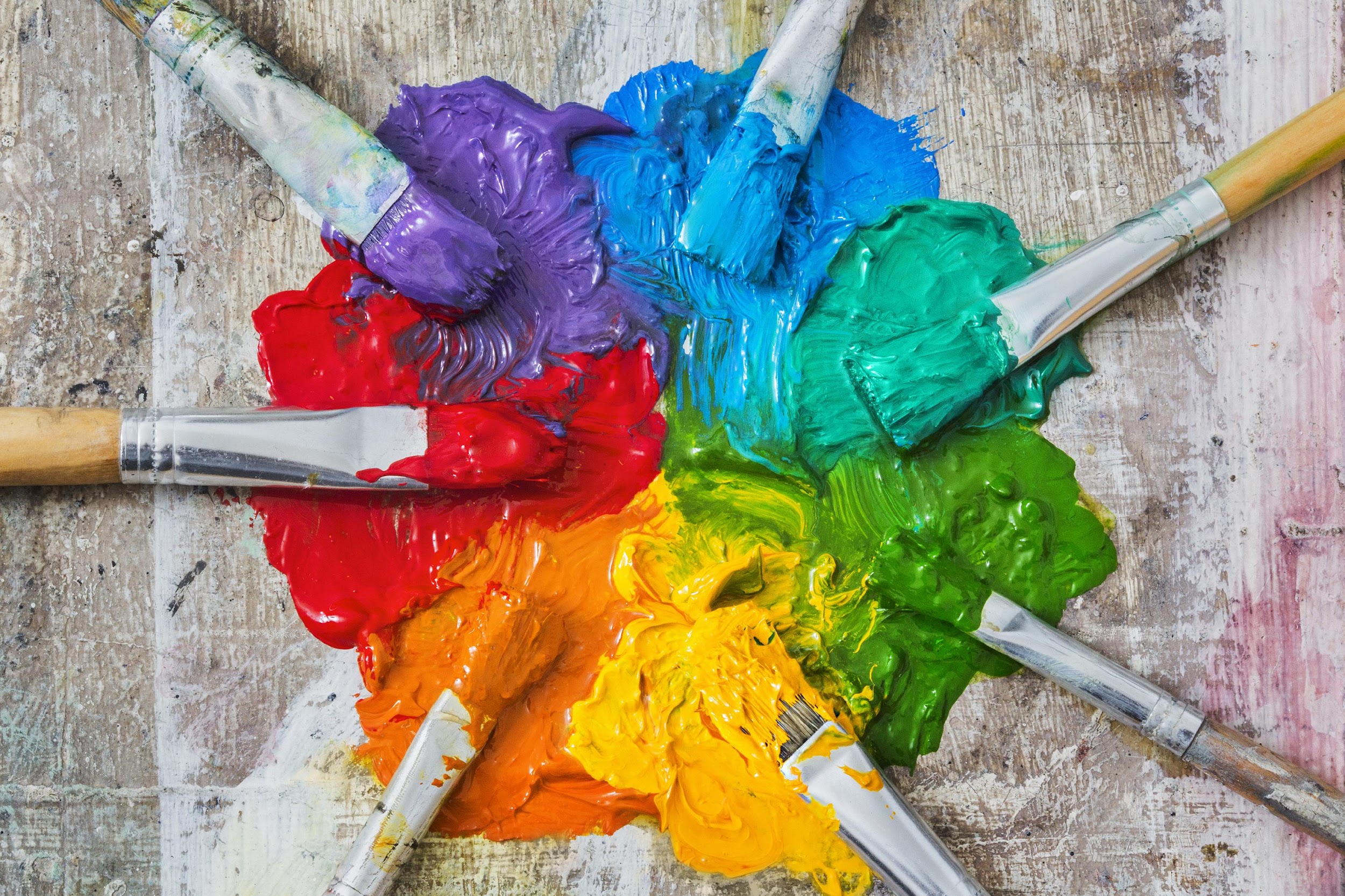 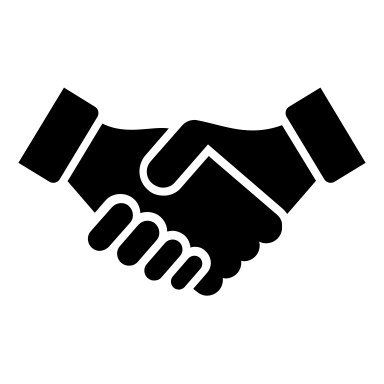 ‹#›
[Speaker Notes: Use this framework to address various H&S challenges
 
Health & Safety Challenges(currently grouped into 4 areas)
Responsibilities:
Truly objective view of lab; my std may not equal reality
Healthy, vibrant lab will have diversity in interpretation & execution
Staff engagement to be inclusive and get best outcome
EH&S are friends not roadblocks to lab efficiency]
Health and Safety Challenges
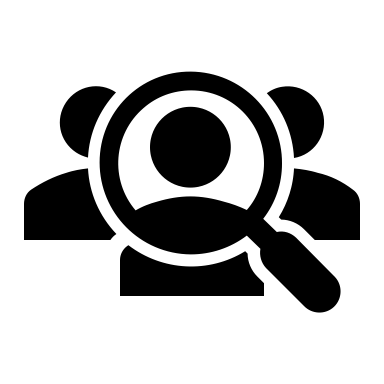 Objective view of lab
Opportunities for improvement
Awareness of all activities not feasible
Recognizing deficiencies creates opportunity for action
‹#›
[Speaker Notes: Objective view of laboratory setting
Opportunities (administrative/engineering controls)
Awareness of all activities (are staff meeting expectations)
Understanding deficiencies creates opportunity for action
Leveraged to engage staff i.e. story about shorts in lab, senior scientist]
Health and Safety Challenges
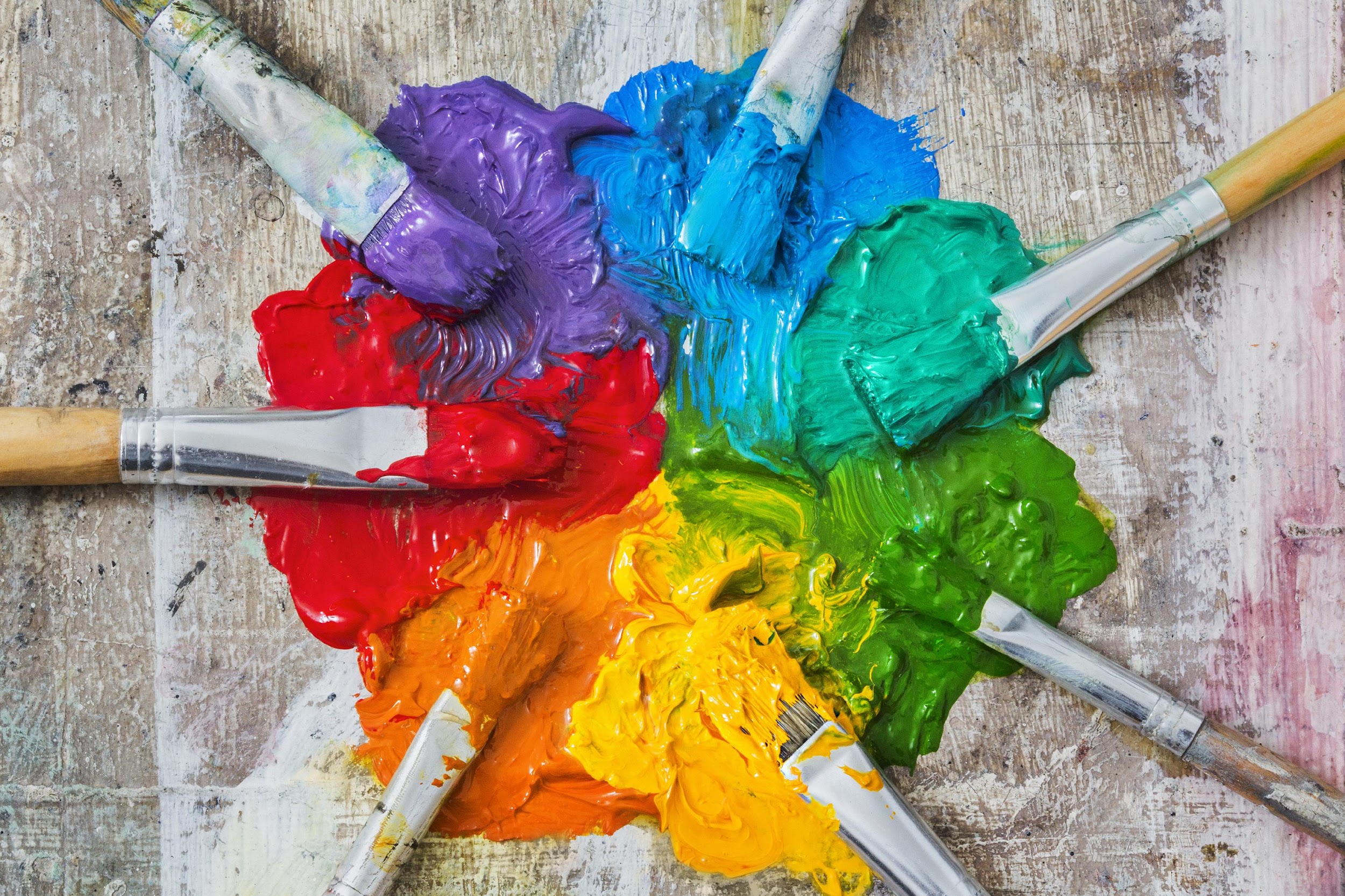 Recognize diversity of experiences
Abundance of experience does not = lowered risk i.e. type or complacency
Leverage staff to share experiences
‹#›
[Speaker Notes: Understand level & type of experiences
Time does not equal lowered risk i.e. complacency
Leverage staff to share experiences;]
Health and Safety Challenges
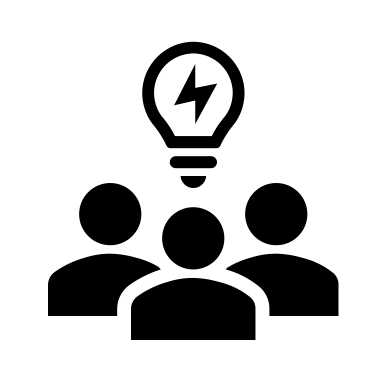 Staff engagement
Get senior staff buy in
Share responsibilities
Conduct internal audits
‹#›
[Speaker Notes: Engage all staff
Get senior staff buy in (examples of consequences)
Assign responsibilities
Conduct frequent internal inspections share data, collaborate on solutions, remove the stigma of being blamed (science is iterative so is safety!)]
Health and Safety Challenges
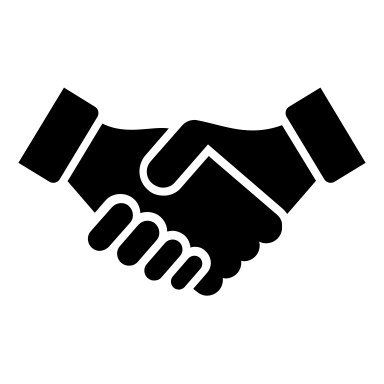 Strengthen relationship with EH&S
Frequency of interaction?
Demystify the role: here to help not hinder or assign blame
‹#›
[Speaker Notes: Engage EH&S outside of routine inspections
Knowledge evolves and they will happily share
Demystify their role: they are here to help not hinder or assign blame

Armed with these concepts🡪apply towards my safety agenda]
Case Studies: Program Development
Respirator: An individual with elevated aerosol exposure

BMUA: An individual working with viral vectors (risk assessment)

Shipping: infrequent outbound material
Respirator: Team performing routine cell sorting

BMUA: Increase in novel workflows & hazardous reagents

Shipping; second facility, increased overseas partners
Developed scalable processes with assigned SMEs

e.g. Handwashing: amended BSL2+ workflow
Need Based
Growth & Formalization
Maintenance
‹#›
[Speaker Notes: Armed with these concepts🡪apply towards my safety agenda
Respirator: pilot expt (annual refresher)🡪team +6/routine
BMUA: one off🡪growth & scientific maturity
Shipping sparingly & complex🡪routine, multiple locations, international
Handwashing (really?!; not explicitly stated where to wash hands; read & acknowledge)]
Case Studies: Improving Lab Safety
Routine inspections performed by consultants
Infrequent, outsiders, perceived as punitive not safety centric
Identified internal safety champions, developed abbreviated  safety checklist, encouraged friendly dialogue with R/T corrections
How it was
Why unsuccessful
How it evolved
‹#›
[Speaker Notes: How it was: inspections performed by outside consultants, information shared, corrective action assigned to individual
Why it didn’t work: infrequent, performed by outside, perceived as punative not safety focused
How it evolved: internal safety leads identified, streamlined safety checklist developed (living document), frequent internal inspections performed (conversations between peers, RT corrections)]
Case Studies: Working During the Pandemic
Leveraged previous processes, performed often
Frequent via Task Force, two-way, uncomfortable, evolving
People’s lives are complex and varied
Risk Assessment
Open Dialogue
Empathy
‹#›
Thank you!
Contact Information
Eduardo Salas
Lab & Facility Planner
Savills
esalas@savills.us
‹#›